Если Божий народ молится
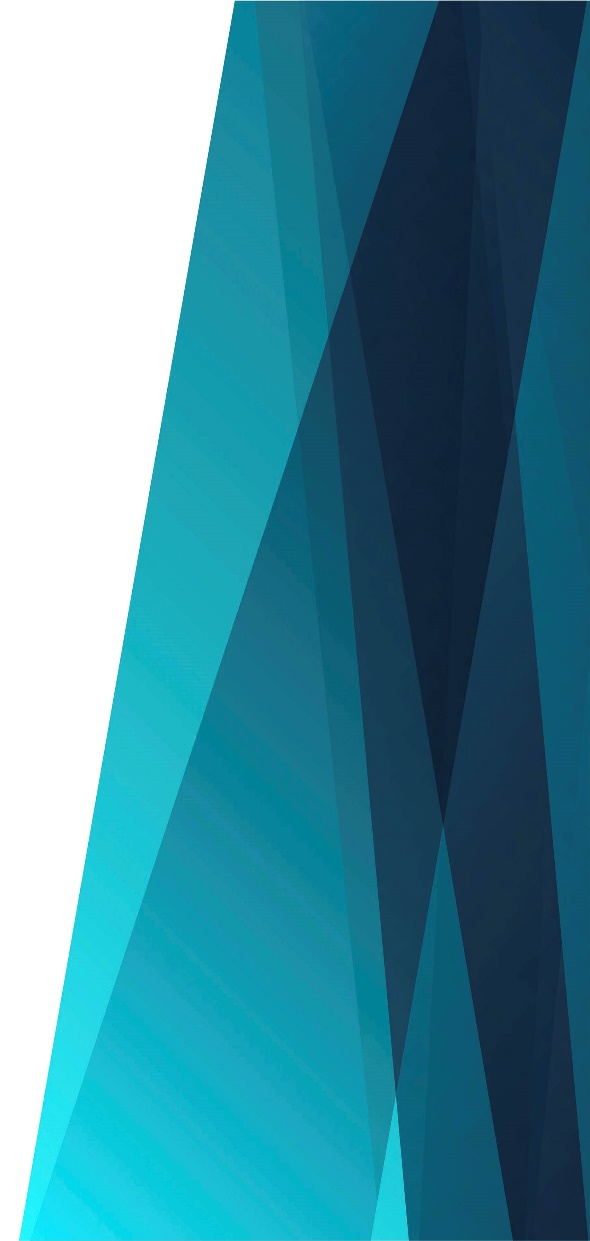 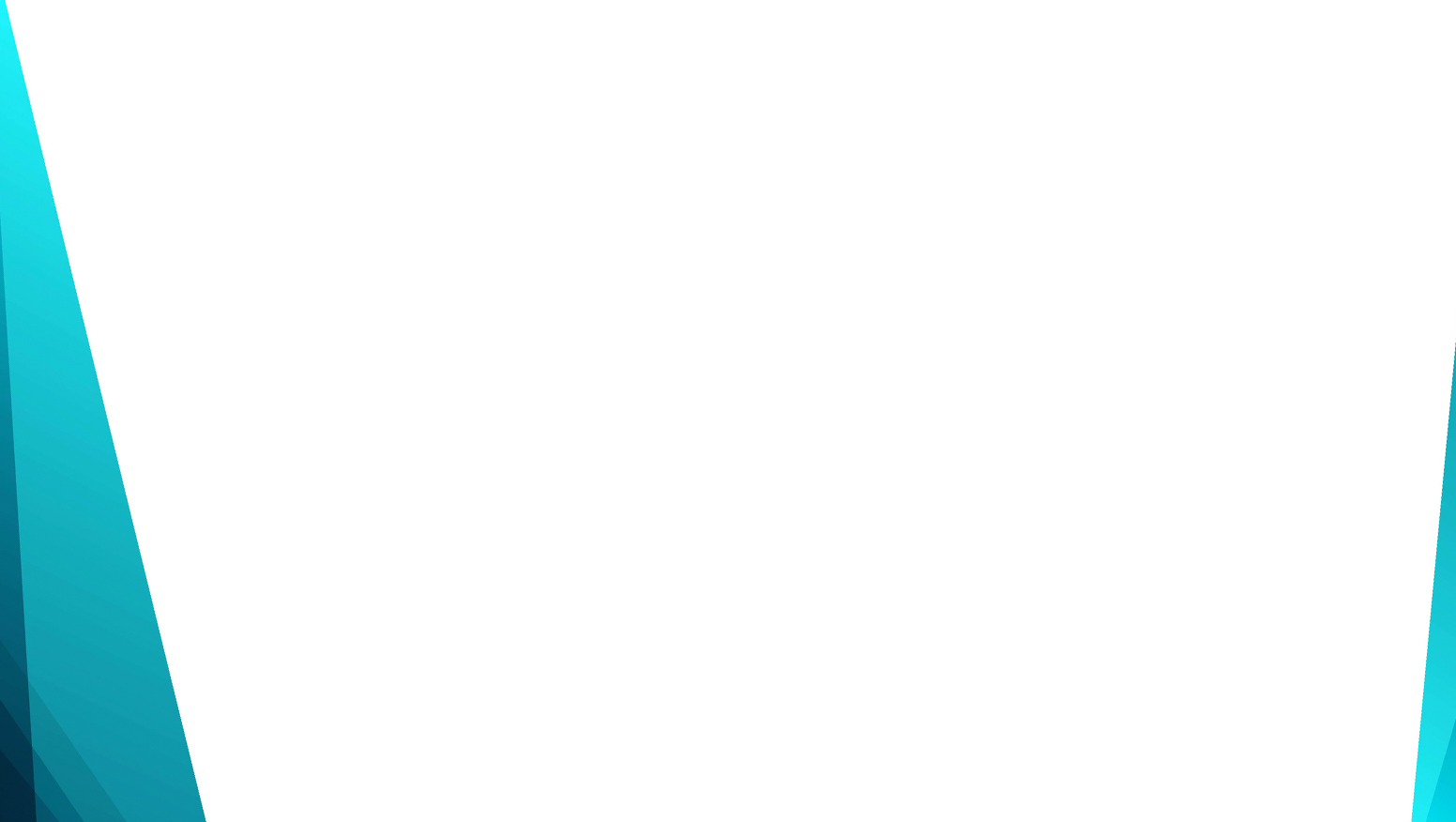 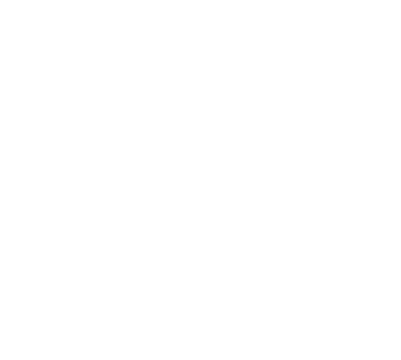 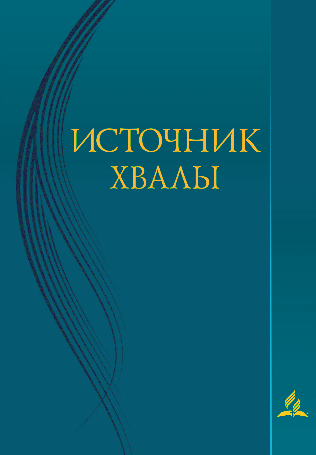 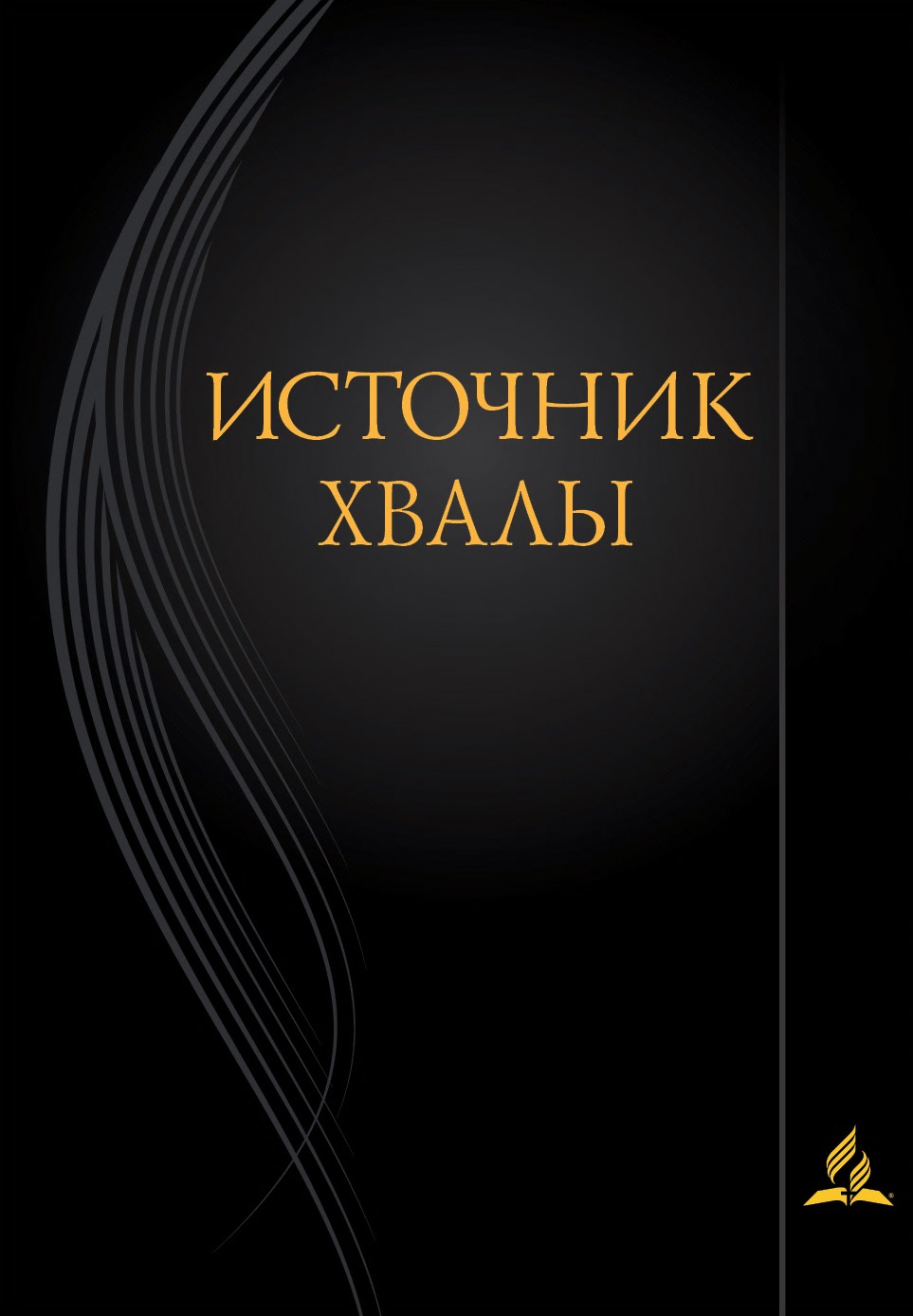 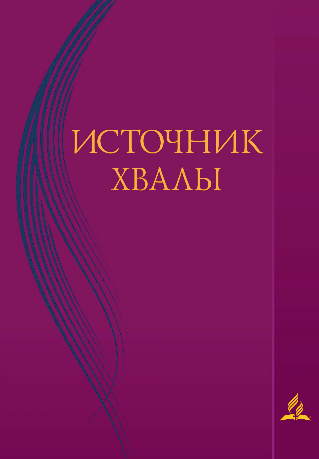 Если Божий 
			народ молится – 
Бог его слышит,
			Бог его слышит
И отвечает.
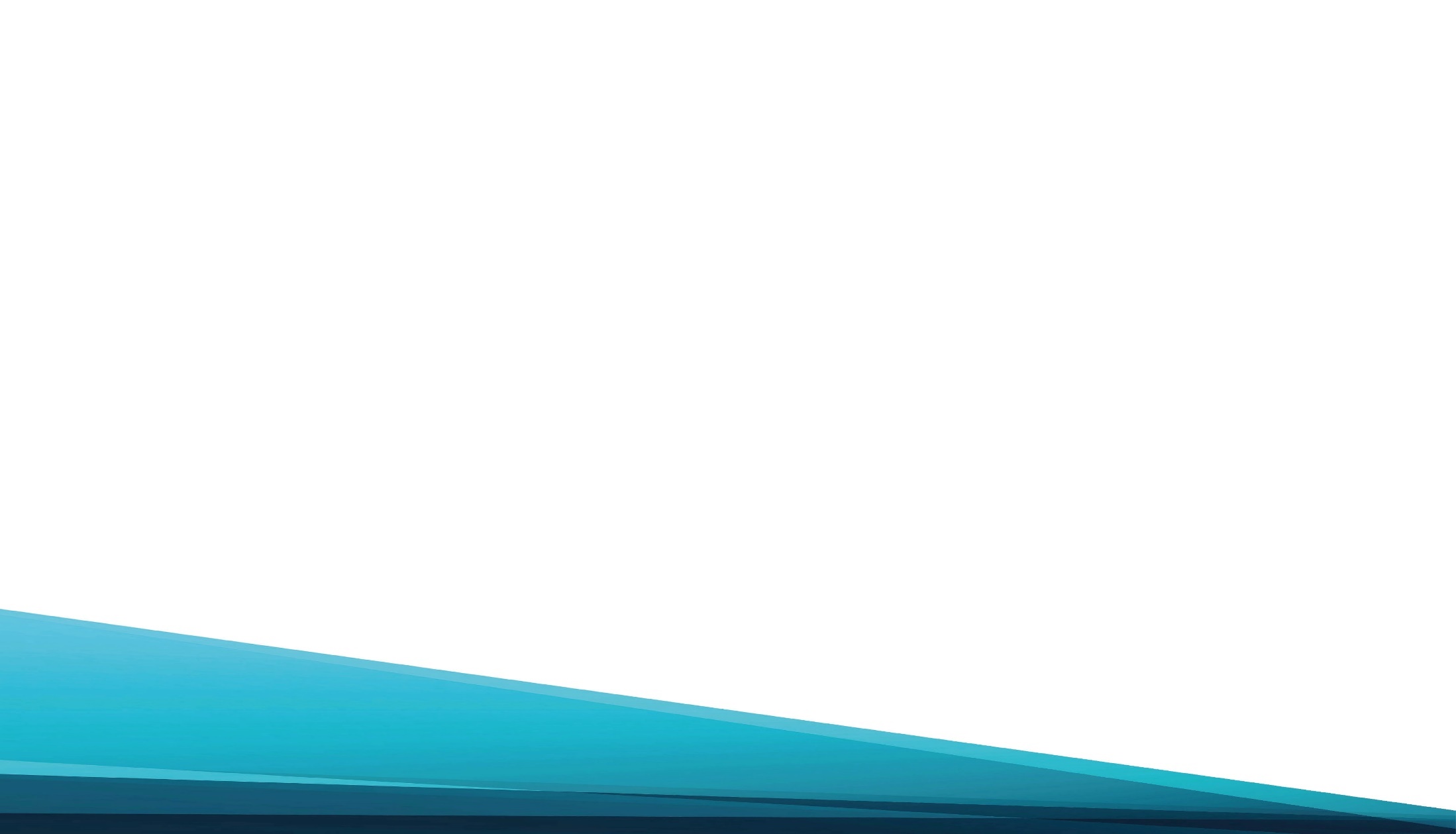 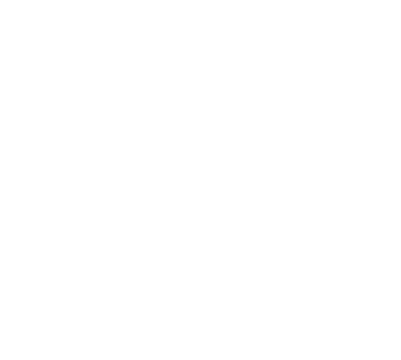 Если Божий 
			народ молится – 
Бог его слышит,
			Бог его слышит
И отвечает.
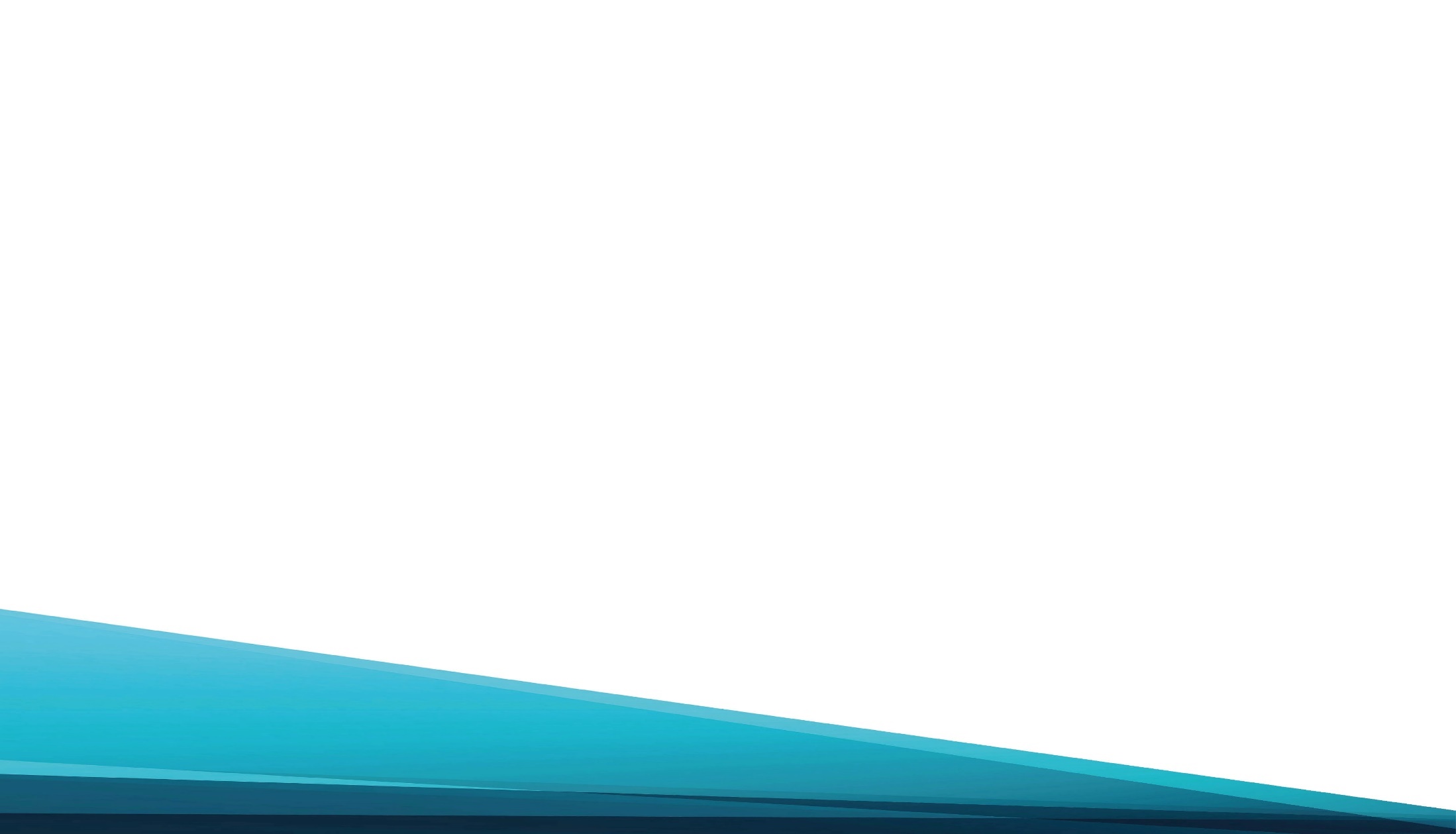 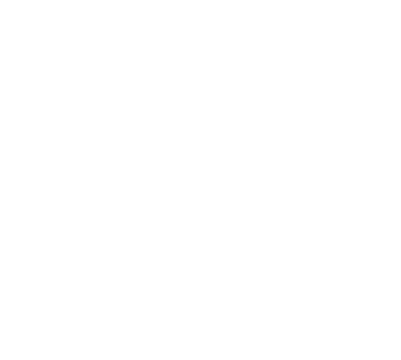 Господь спасёт и исцелит
И рукой всесильной 				     чудо совершит.
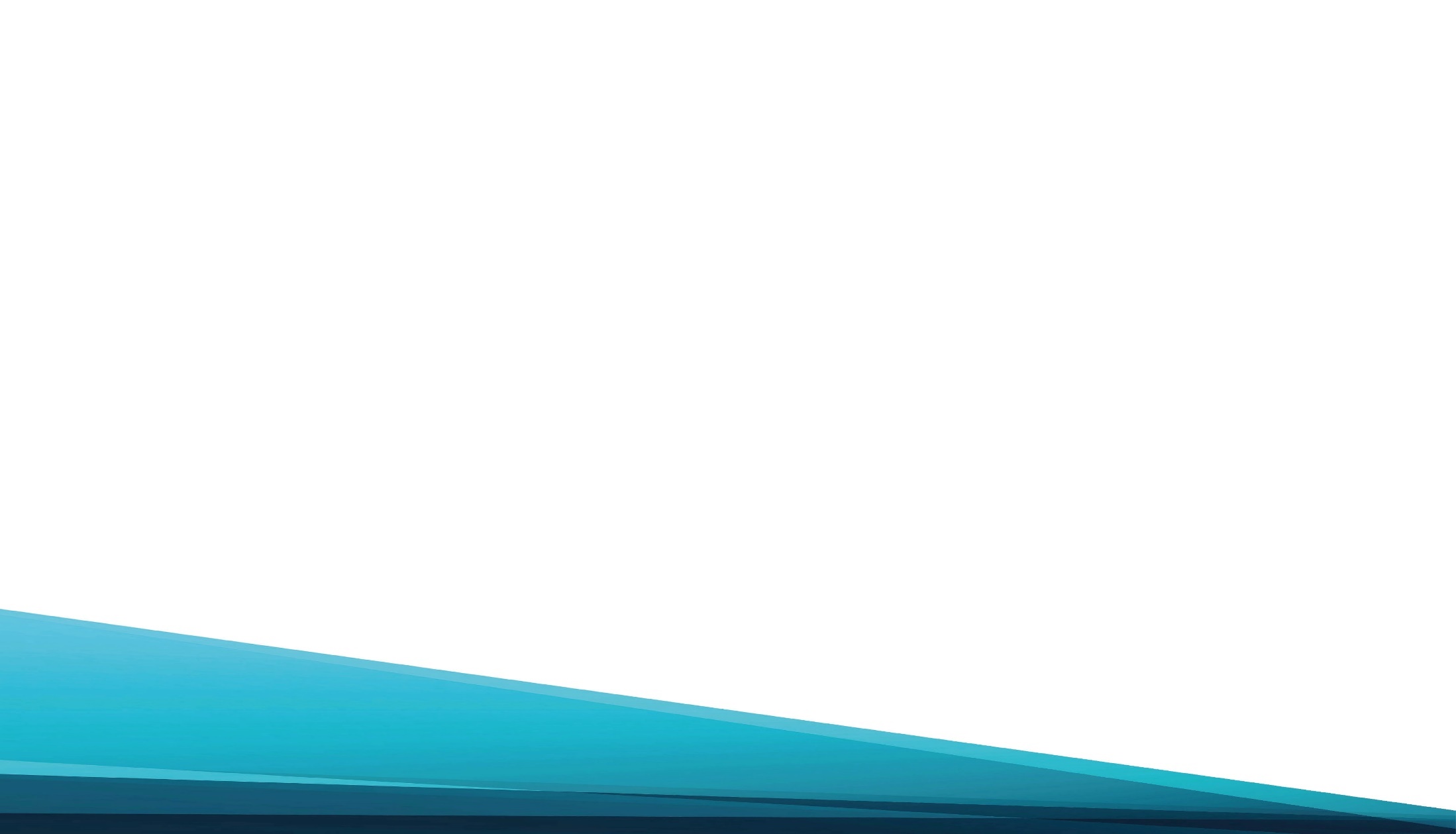 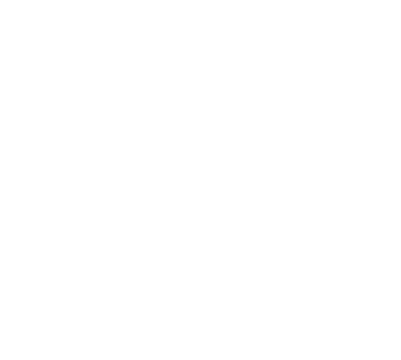 Господь спасёт и исцелит
И рукой всесильной 				     чудо совершит.
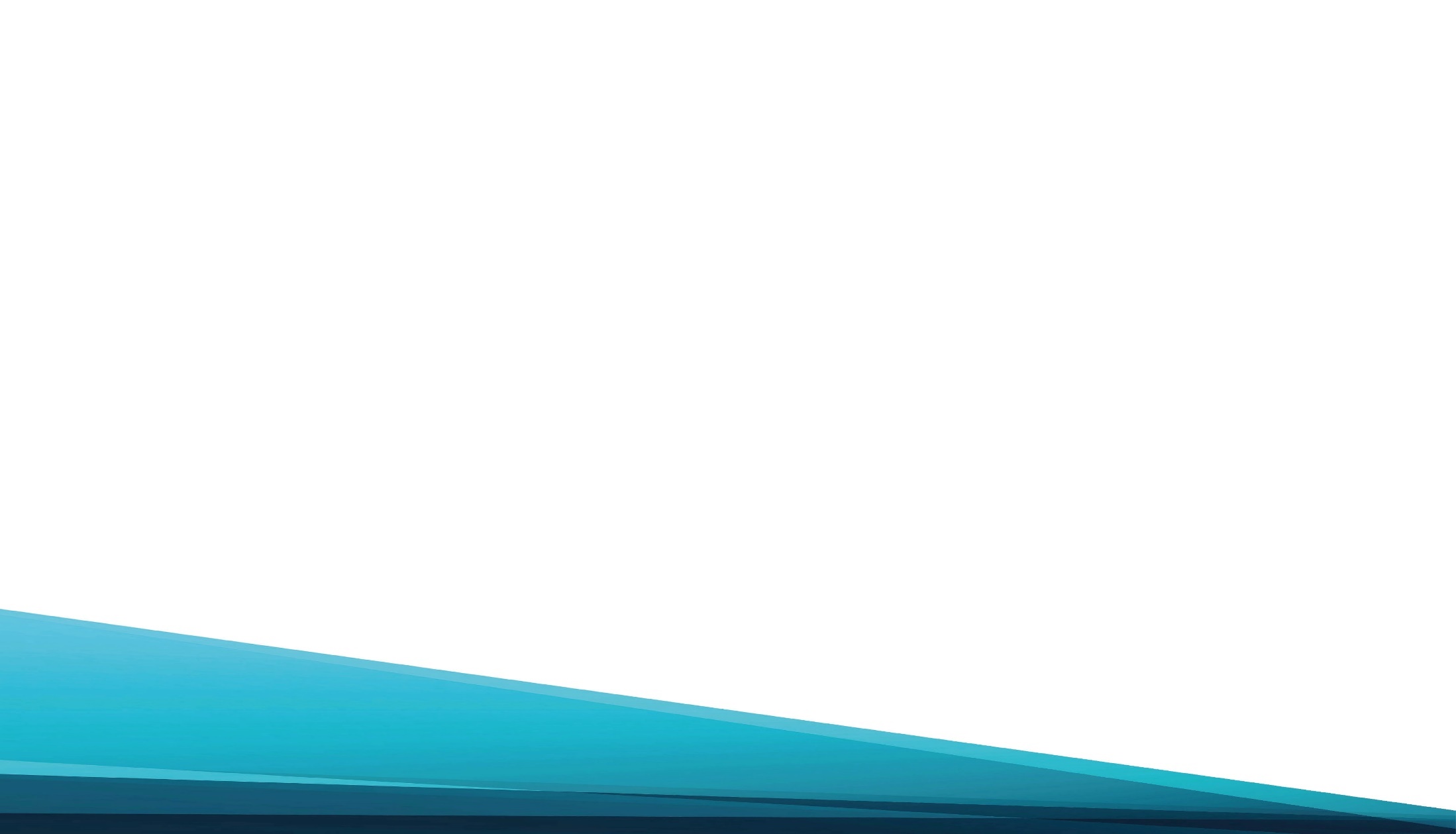 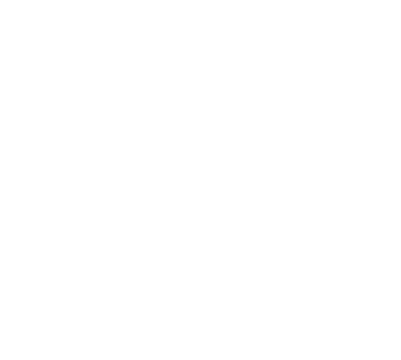 Если Божий 
			народ молится – 
Бог его слышит,
			Бог его слышит
И отвечает.
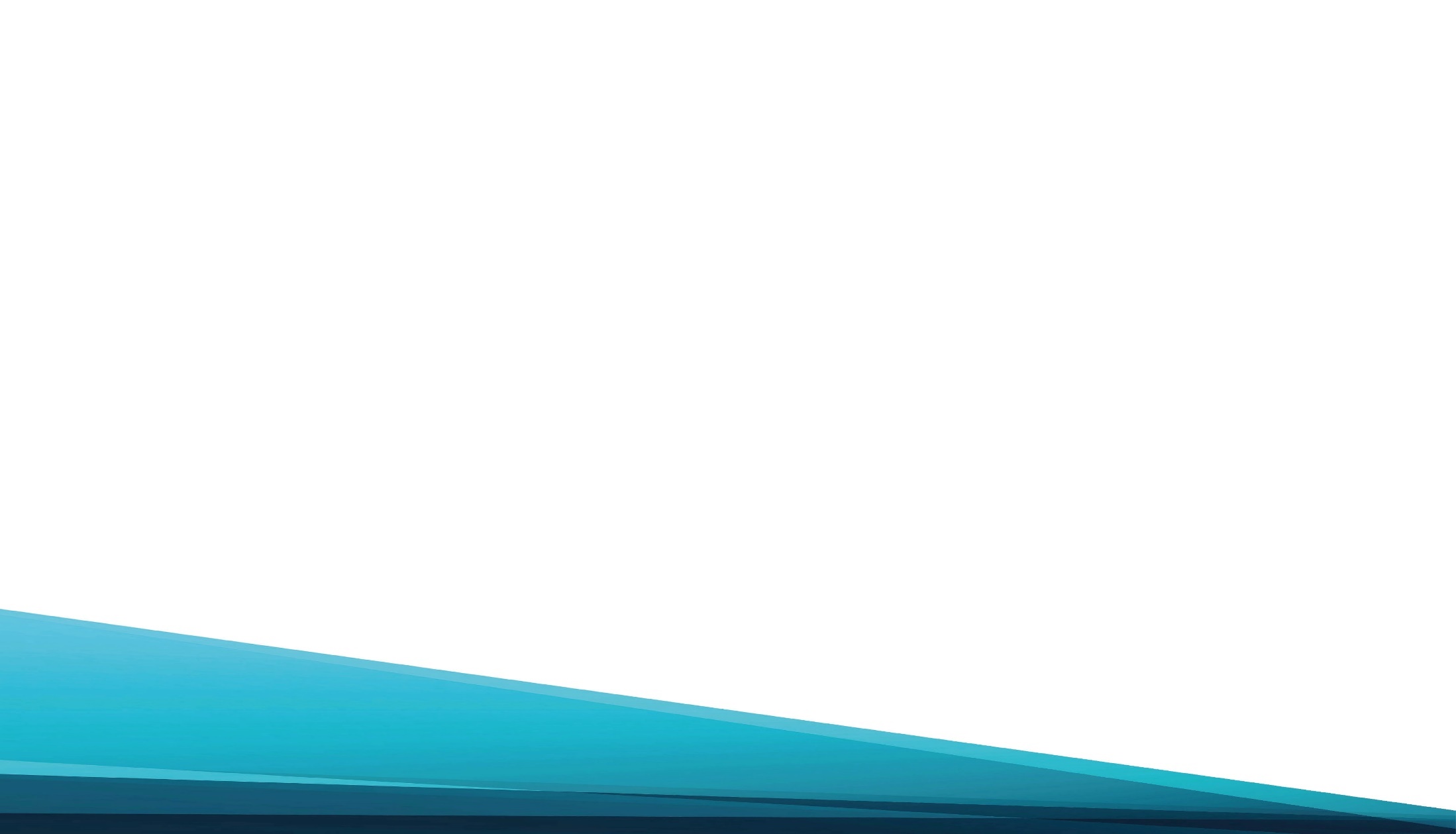 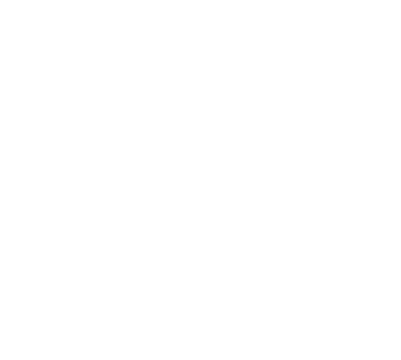 Если Божий 
			народ молится – 
Бог его слышит,
			Бог его слышит
И отвечает.
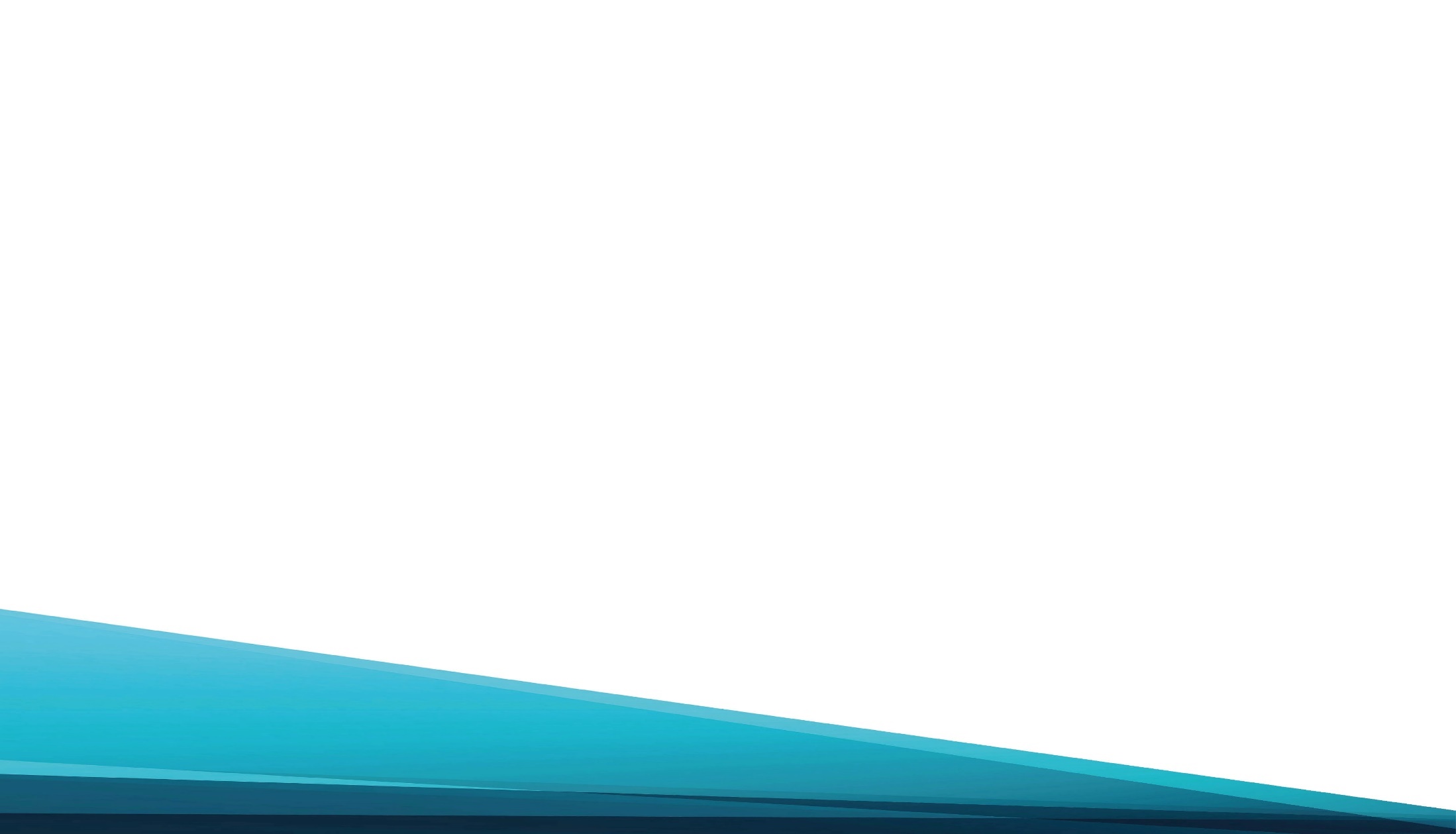 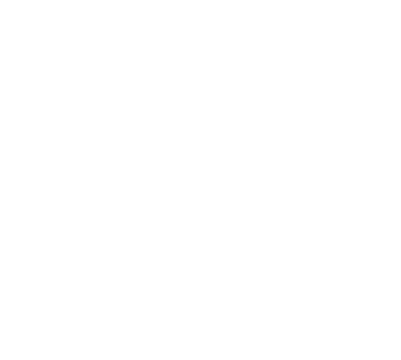 Господь спасёт и исцелит
И рукой всесильной 				     чудо совершит.
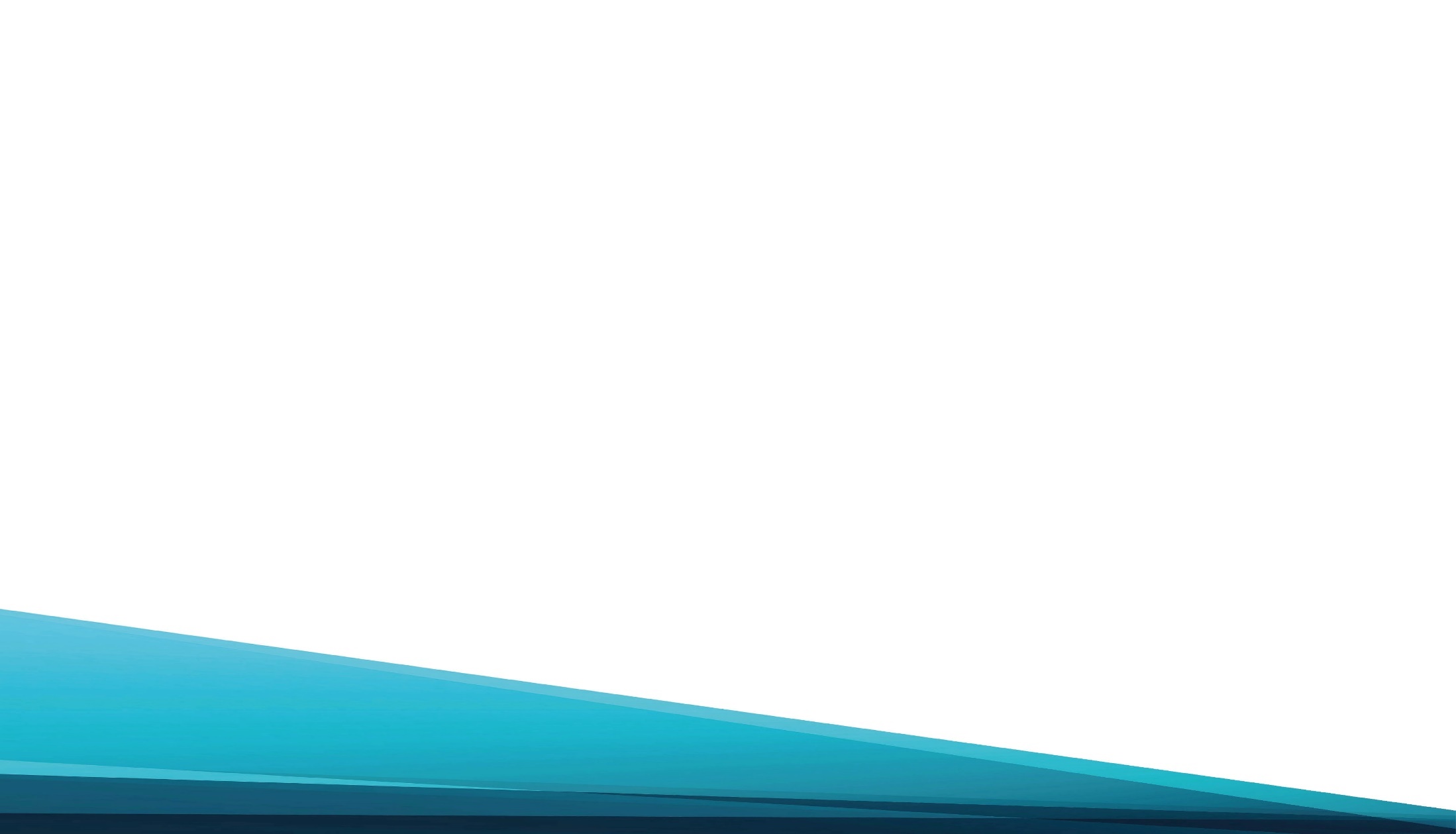 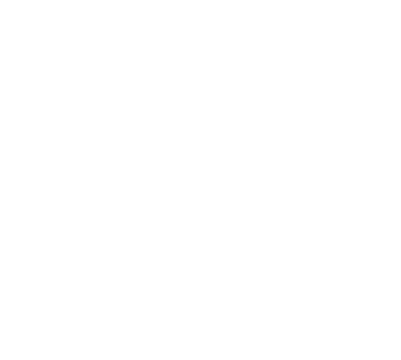 Господь спасёт и исцелит
И рукой всесильной 				     чудо совершит.
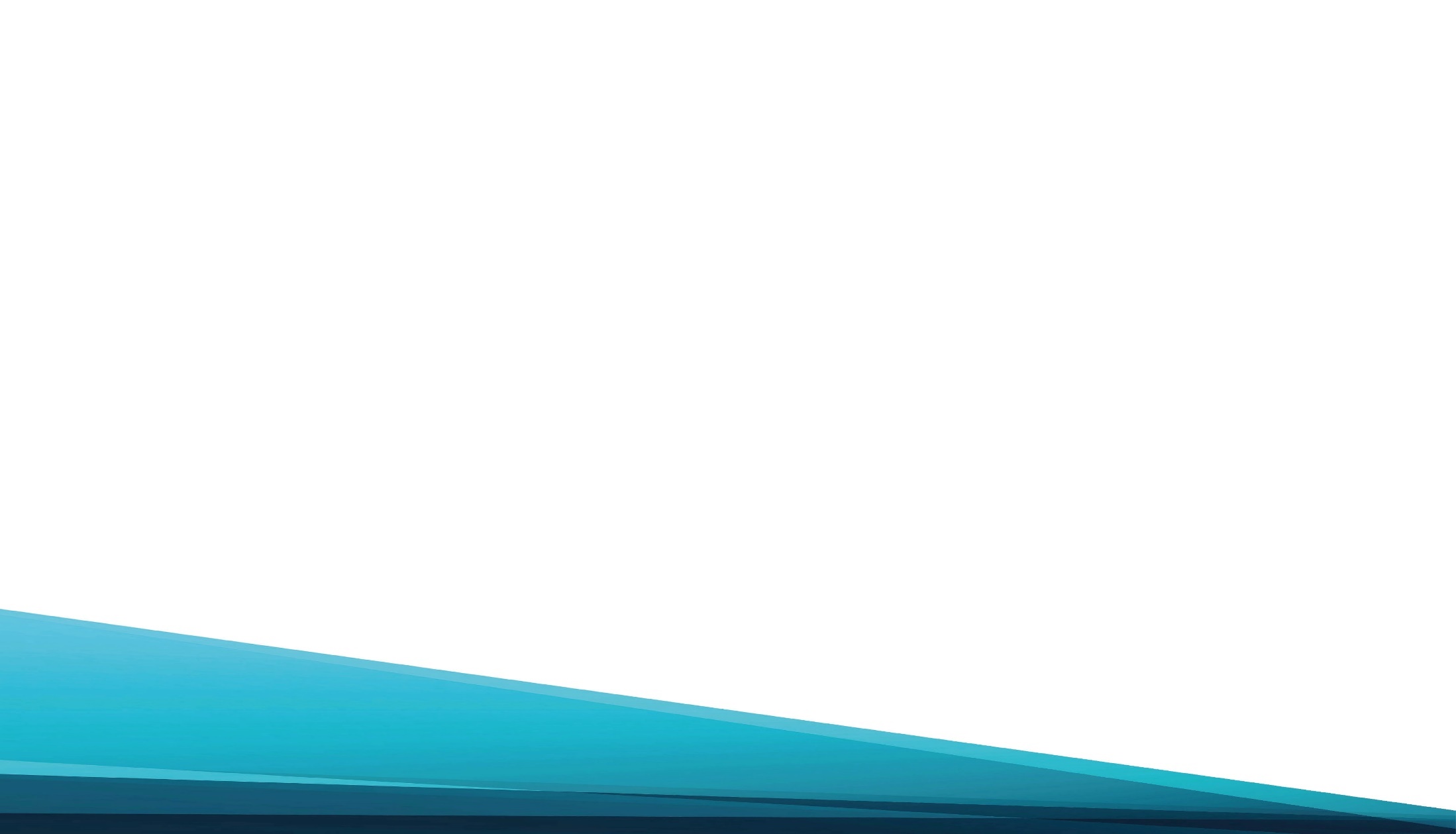 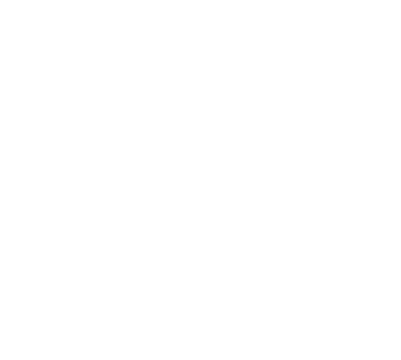 Если Божий 
		      народ молится…
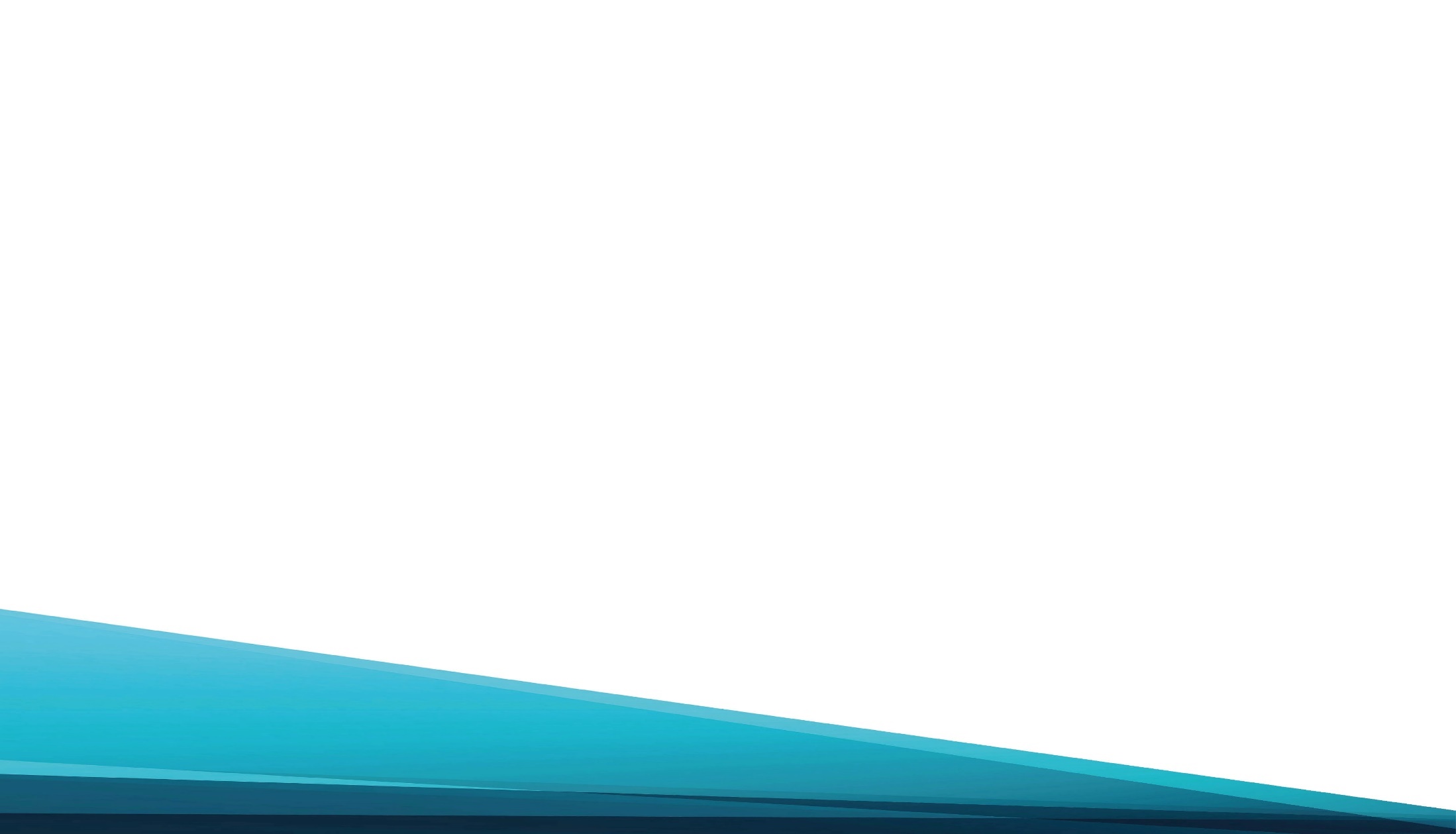 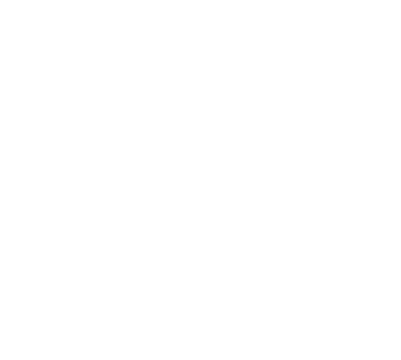